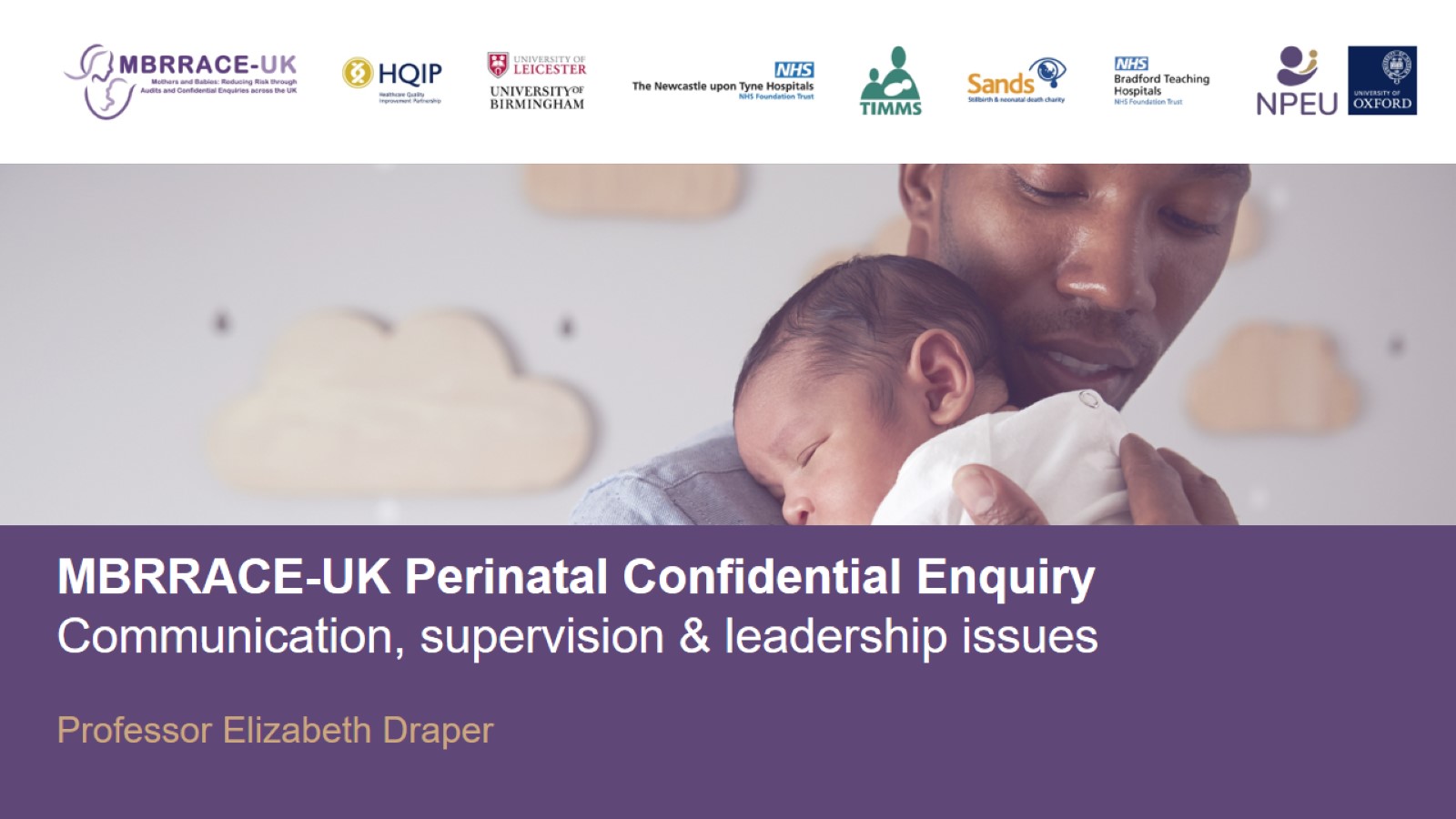 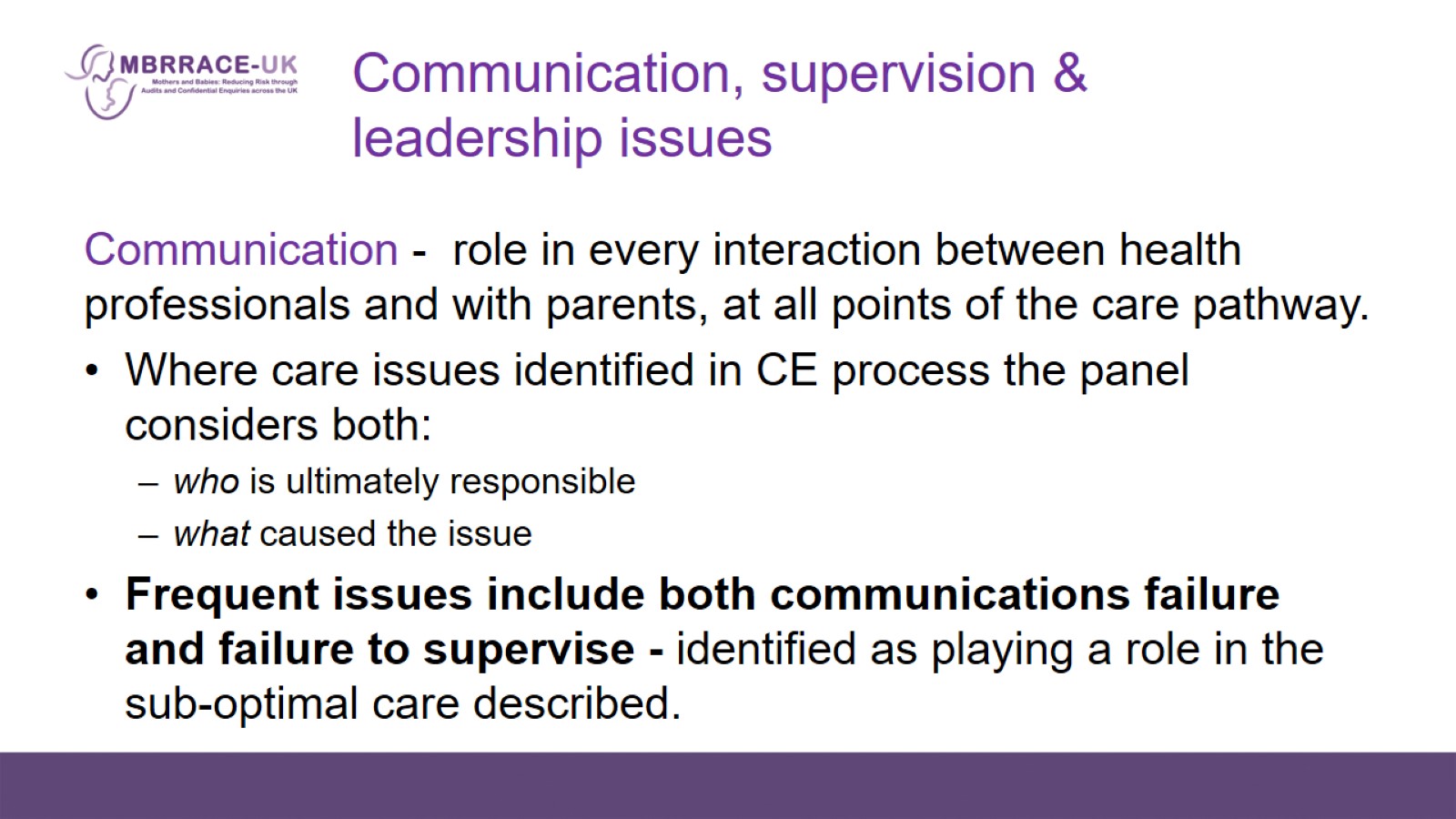 Communication, supervision & leadership issues
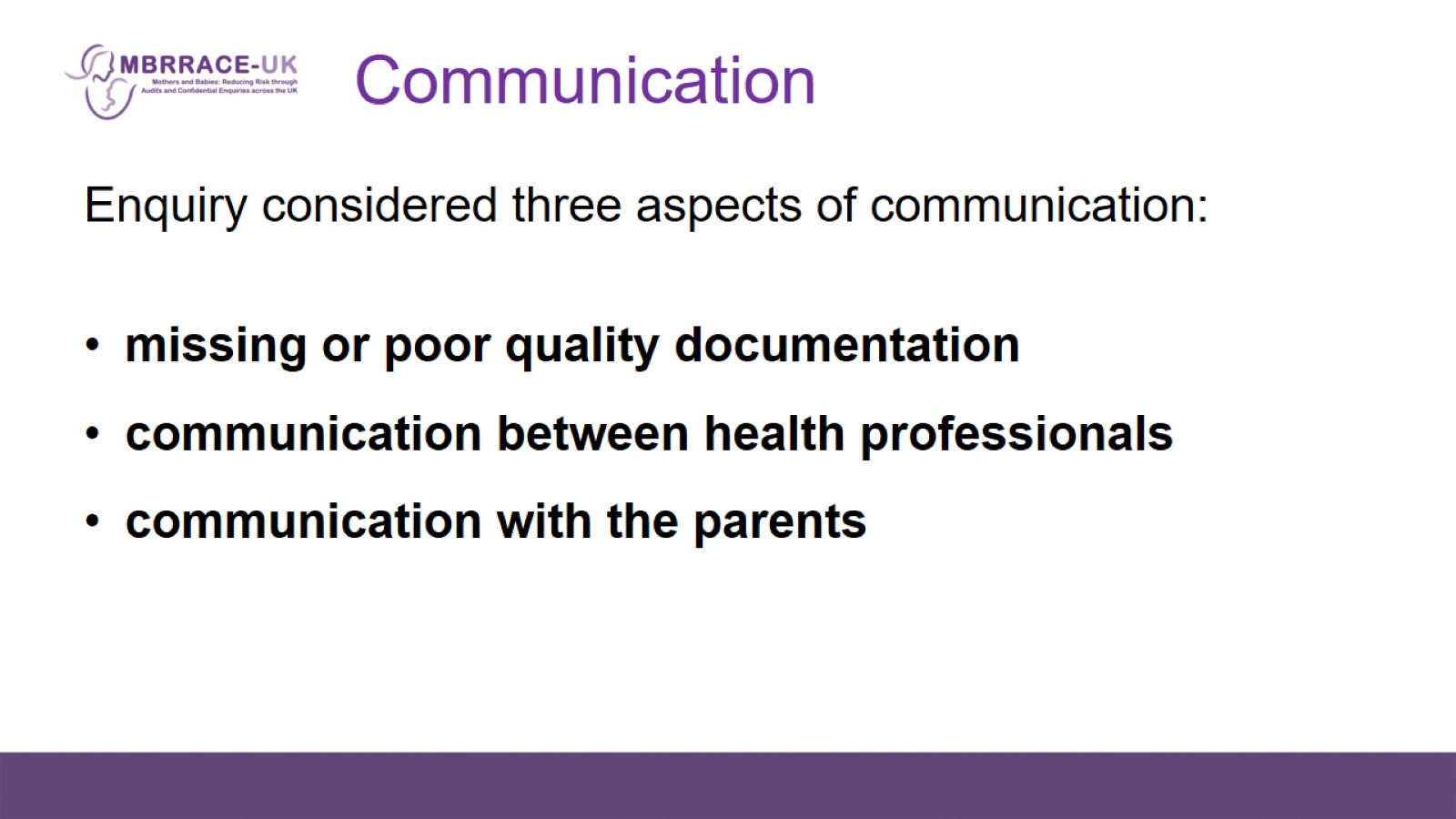 Communication
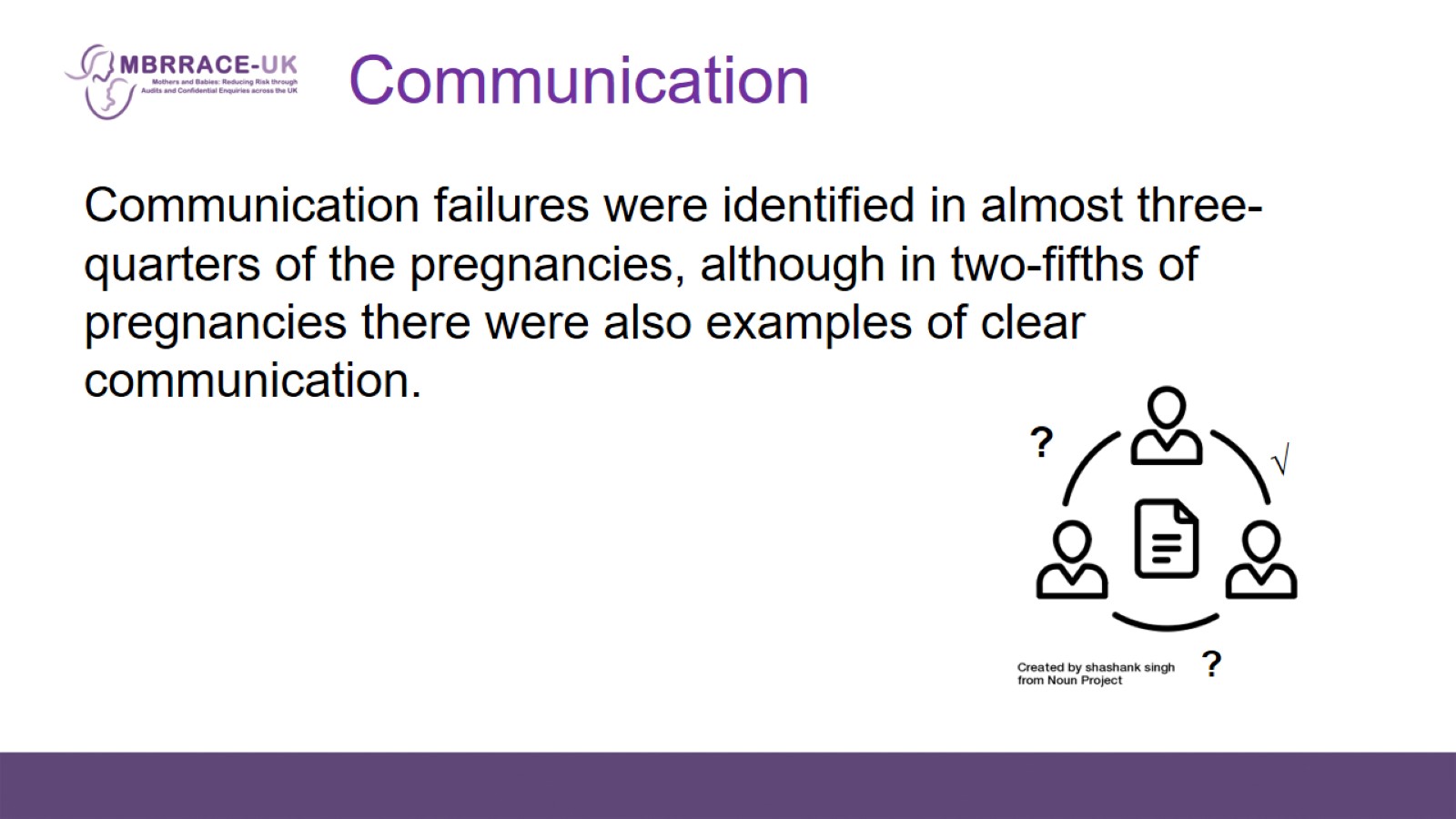 Communication
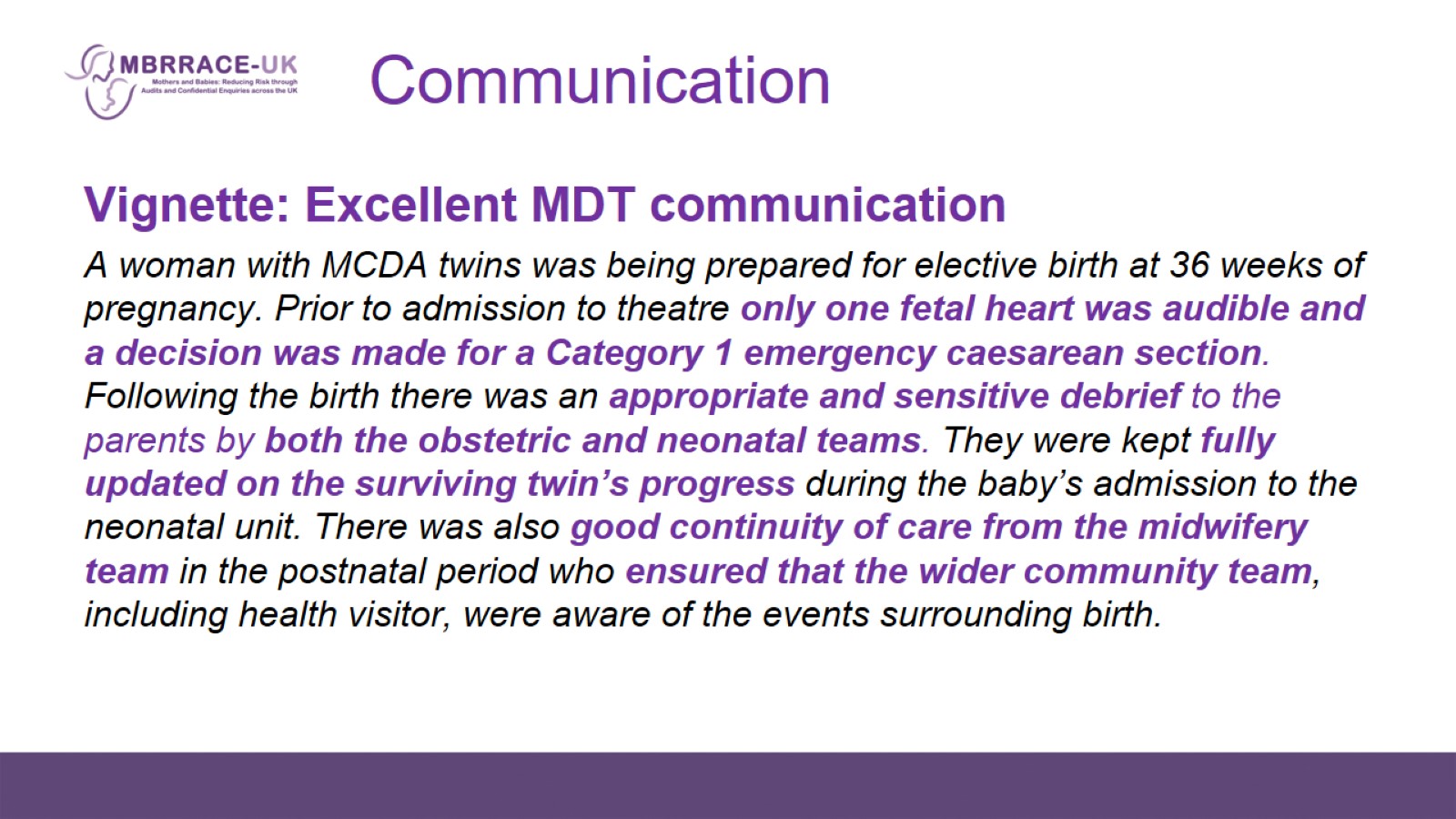 Communication
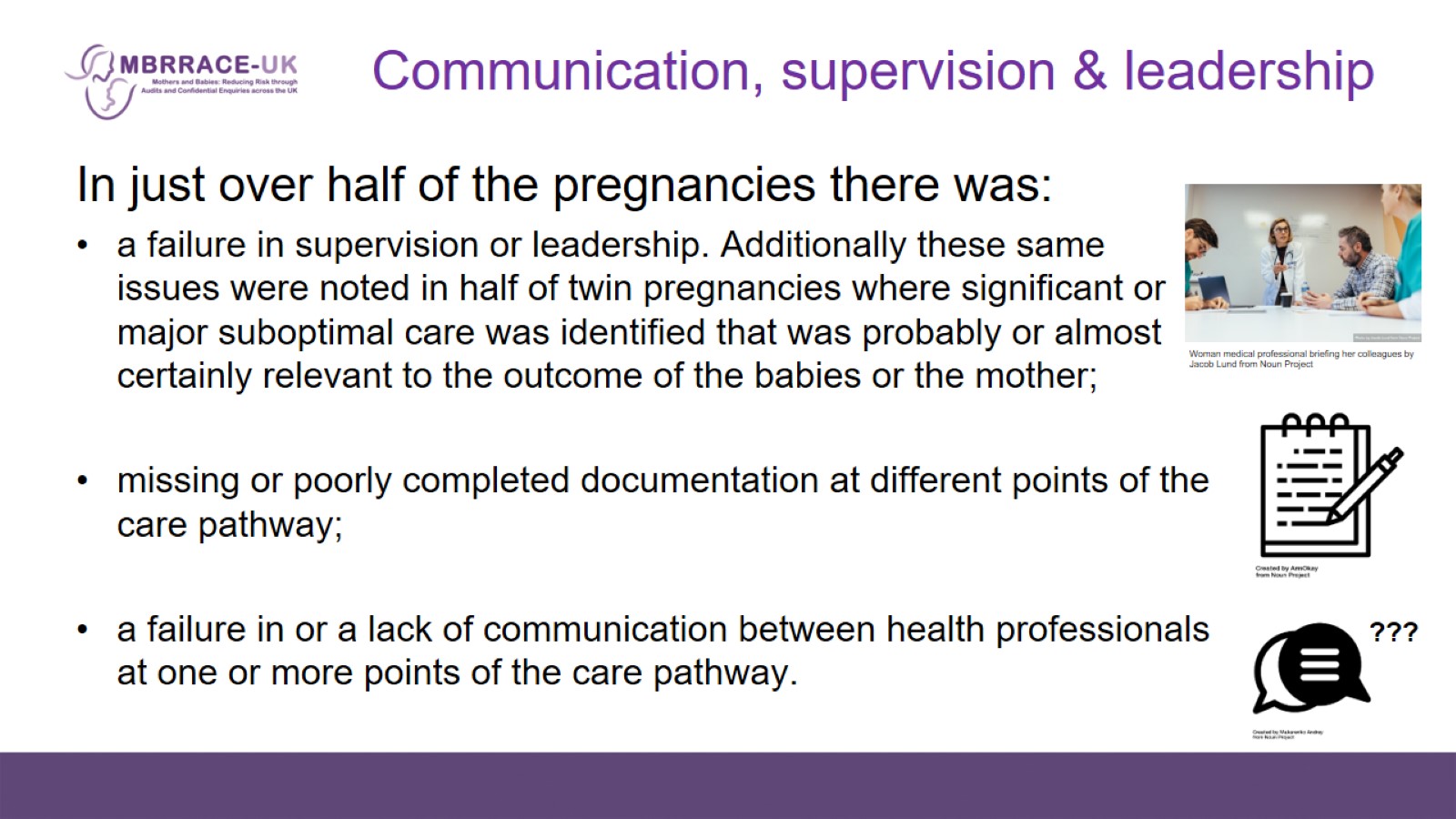 Communication, supervision & leadership
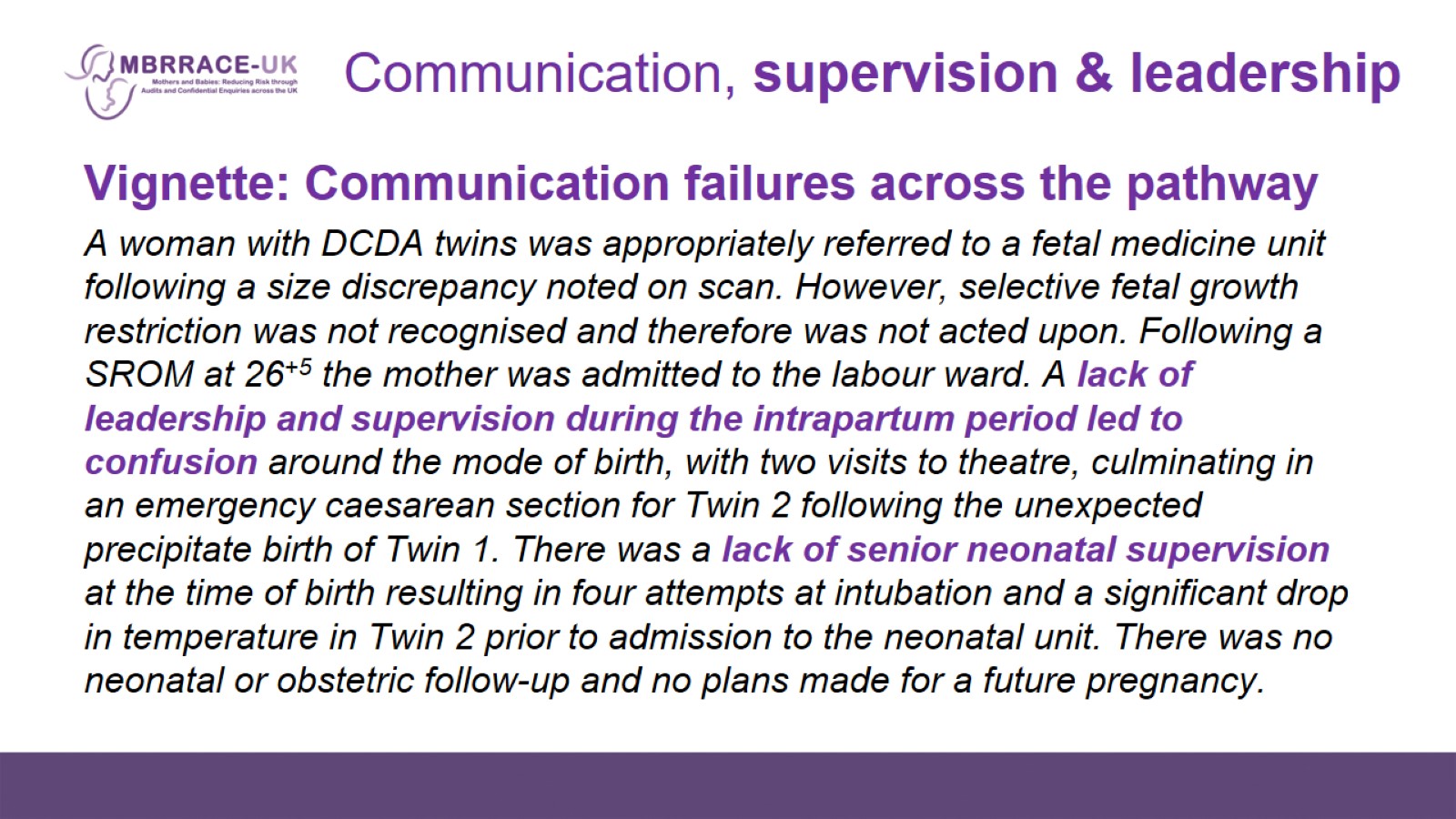 Communication, supervision & leadership
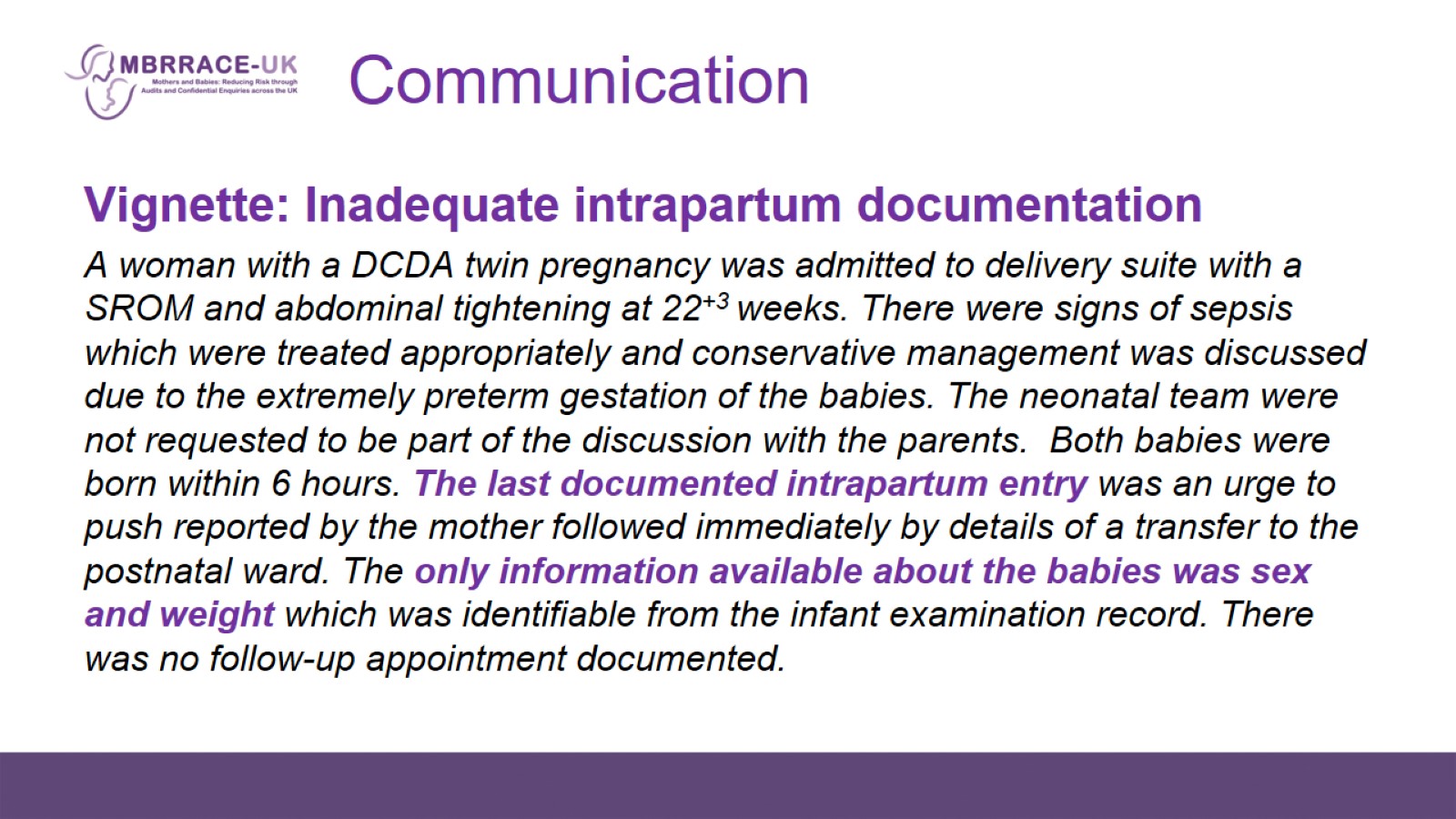 Communication
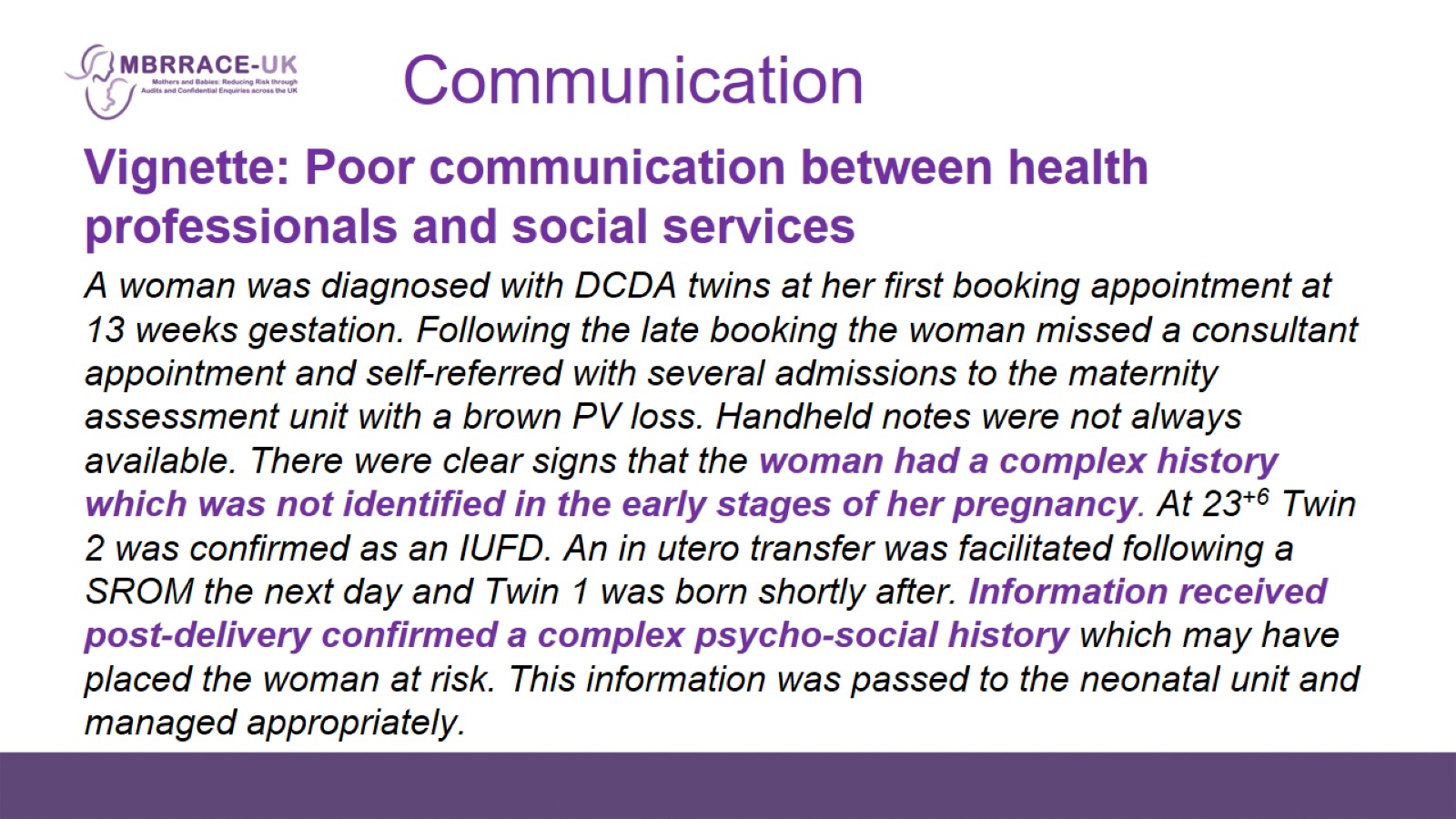 Communication
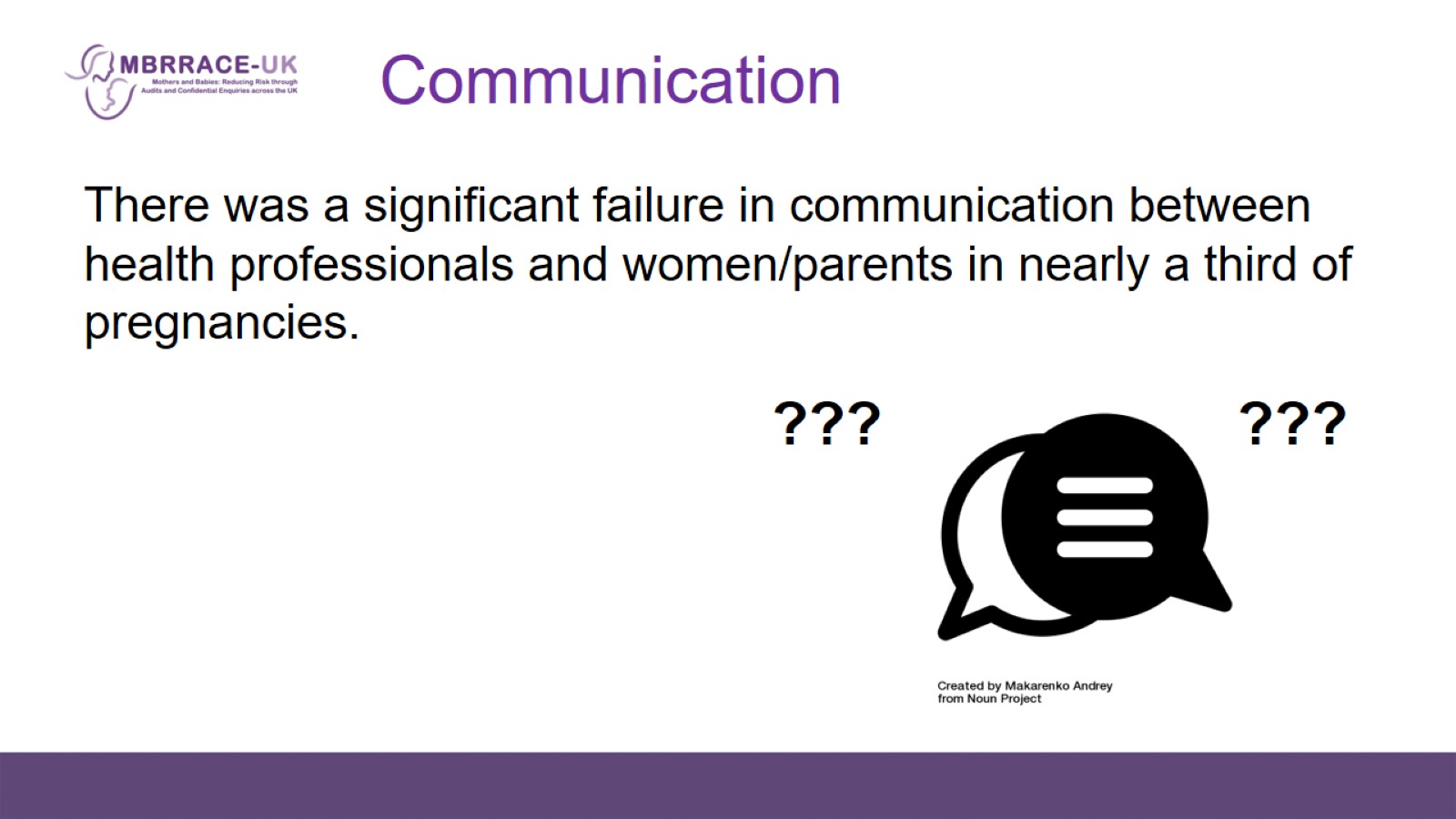 Communication
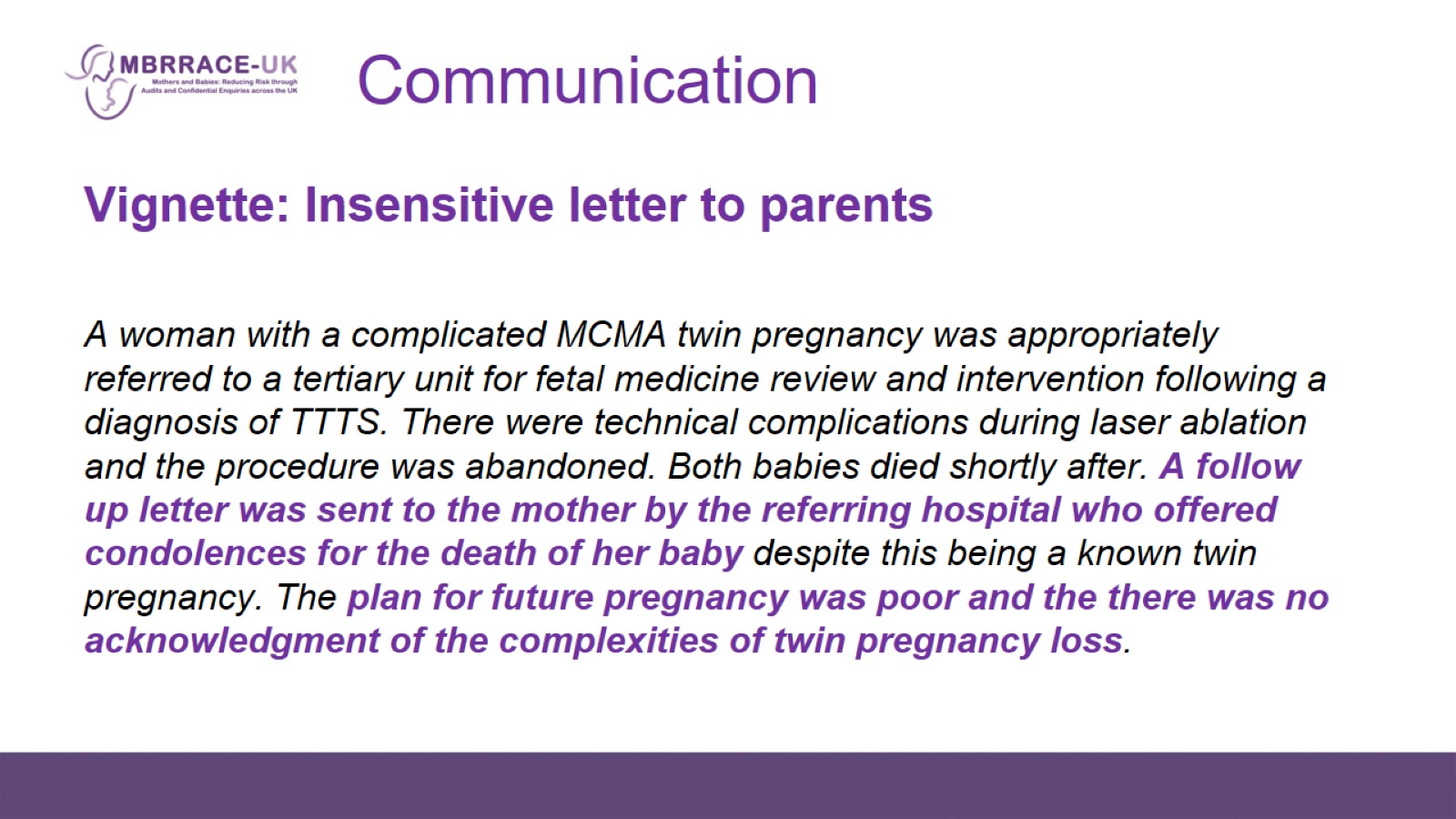 Communication
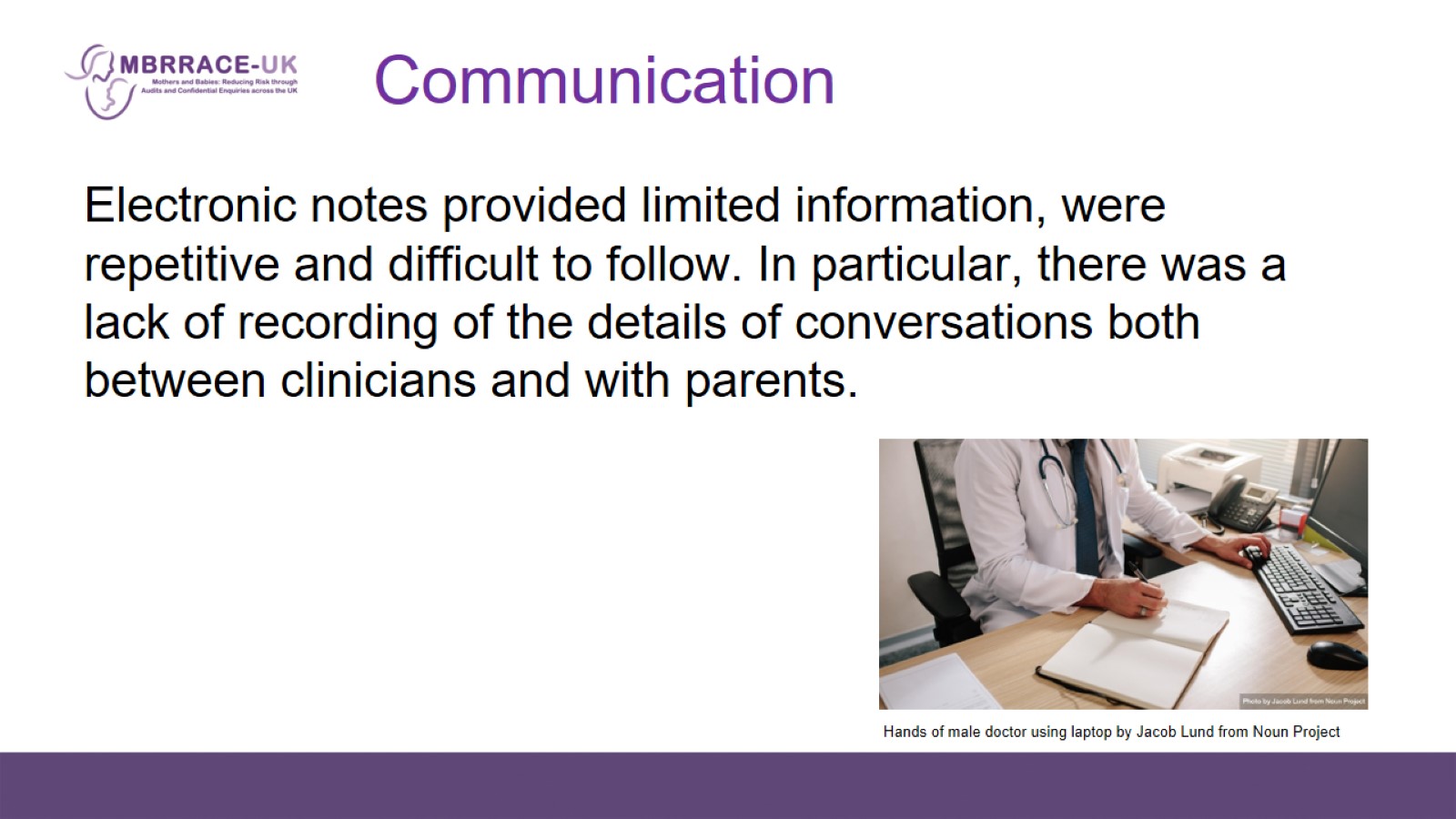 Communication
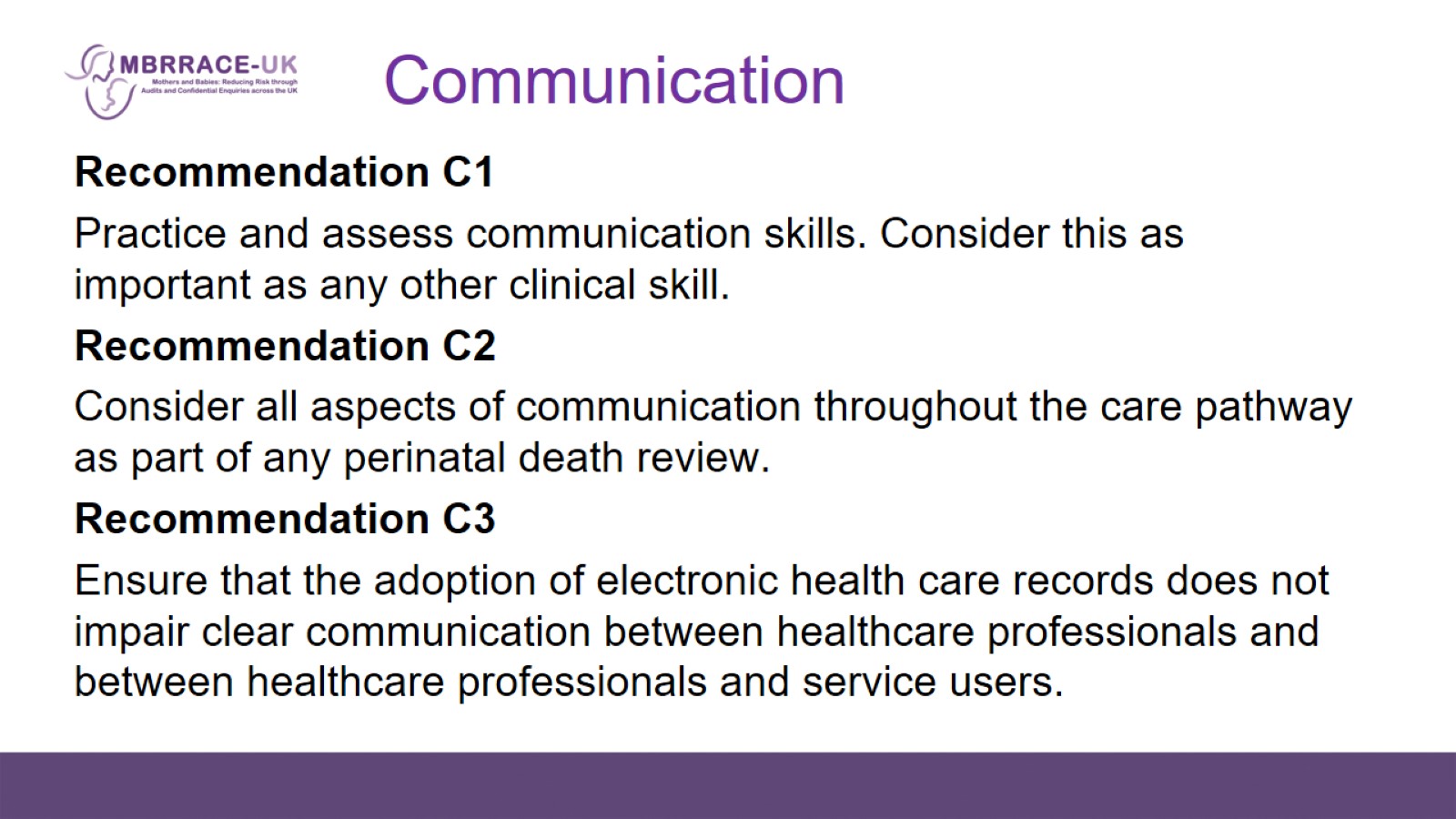 Communication
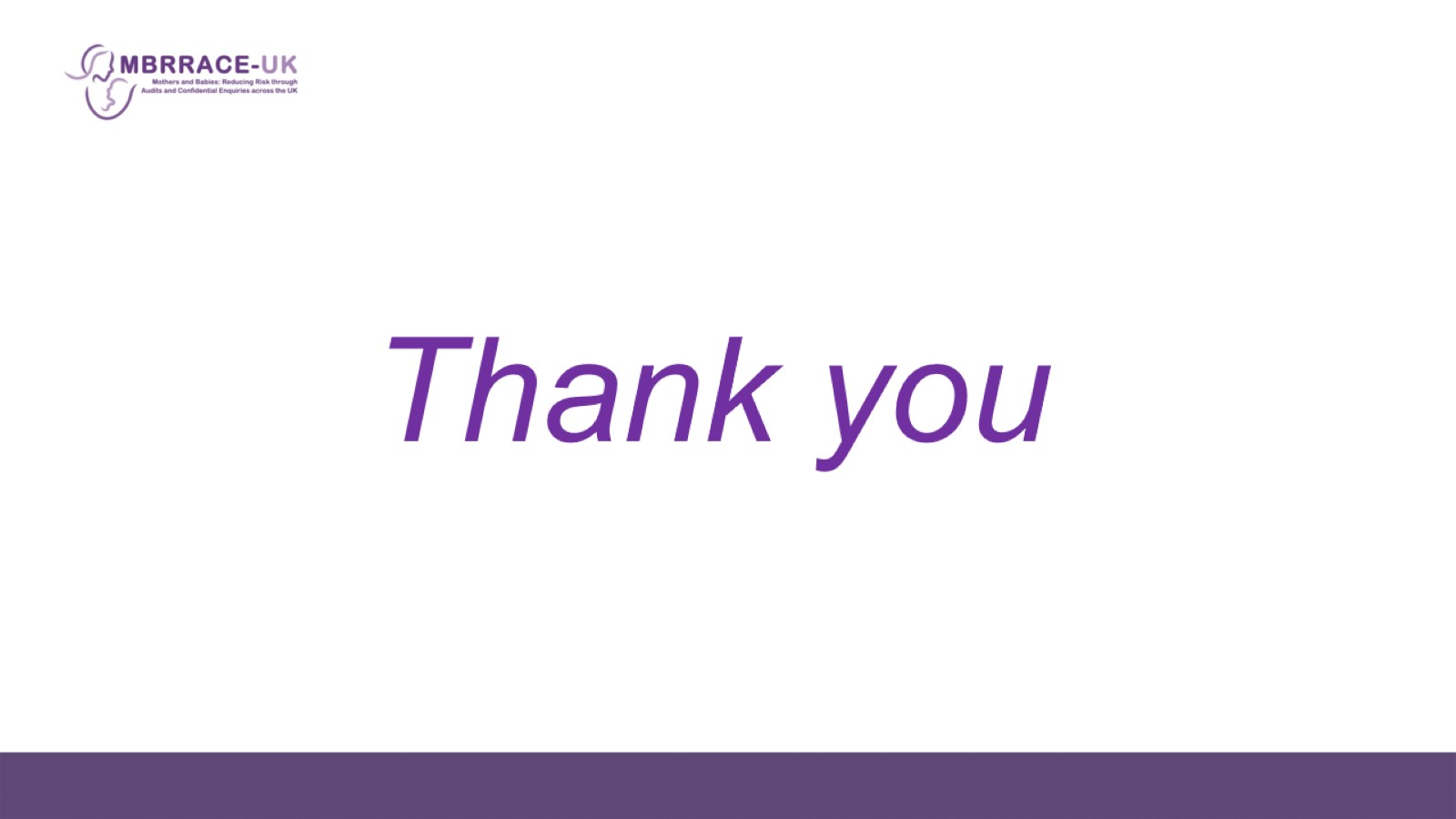